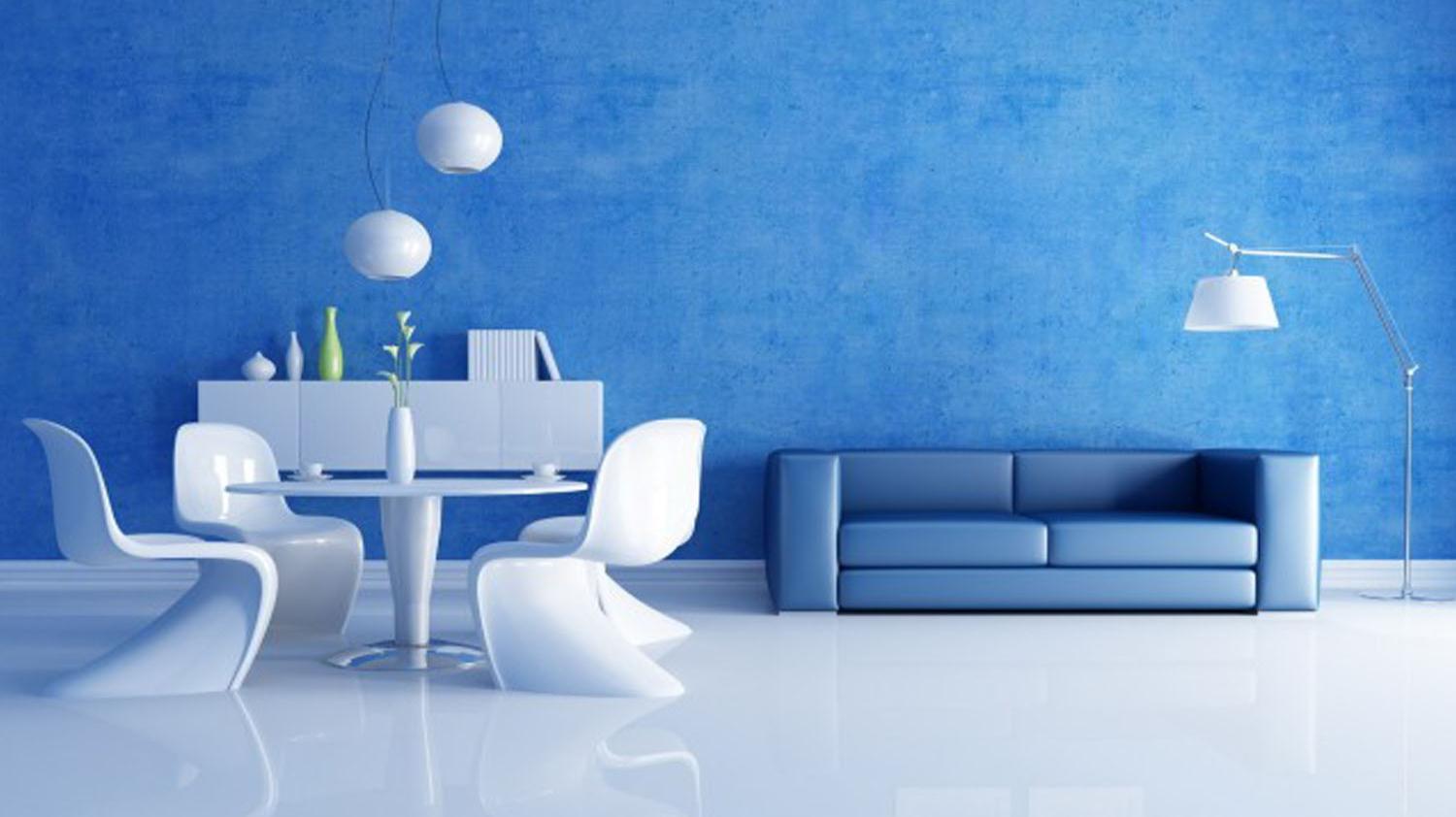 信息的产出者-输出
网页的根本-元信息
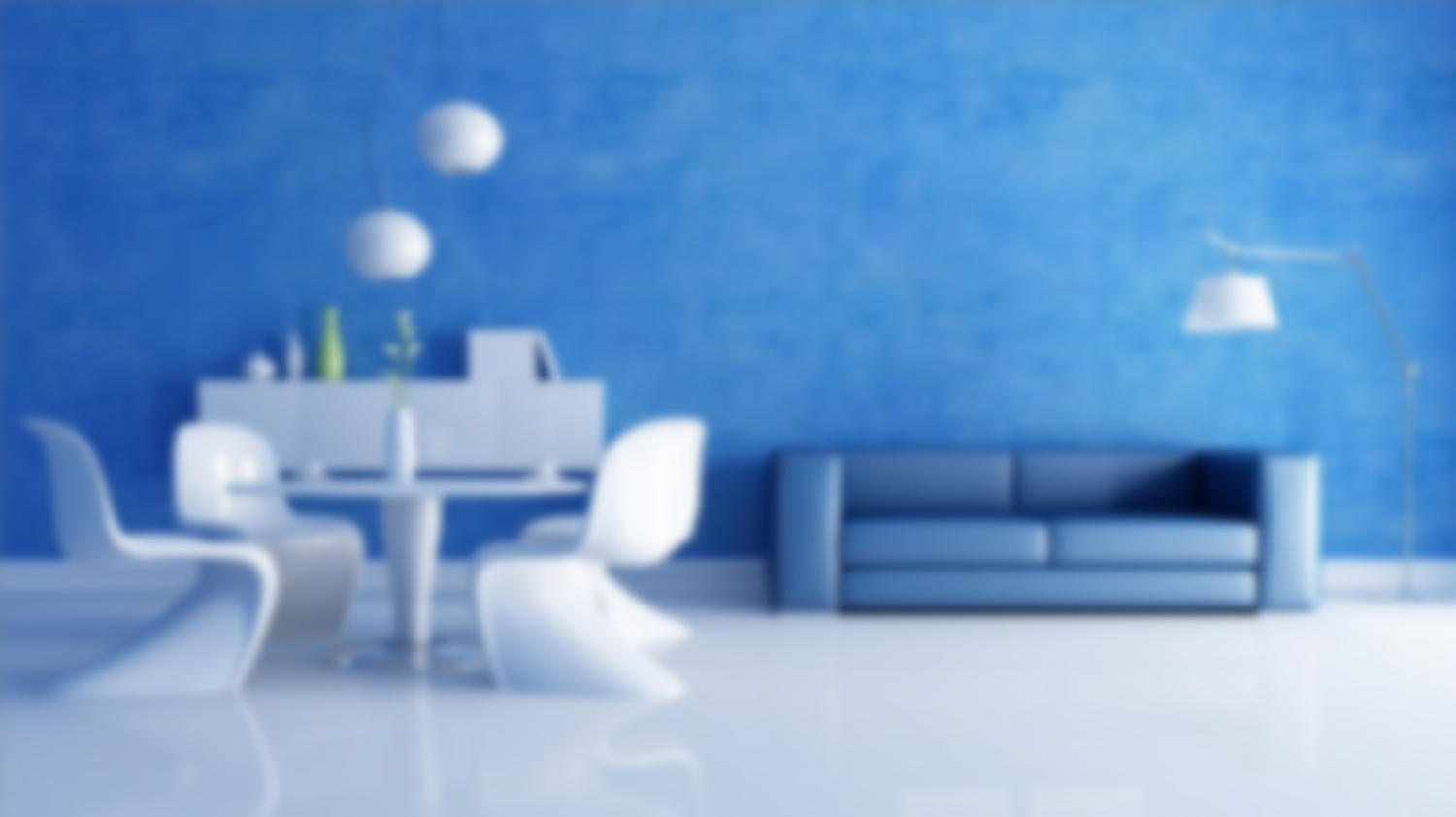 目录页
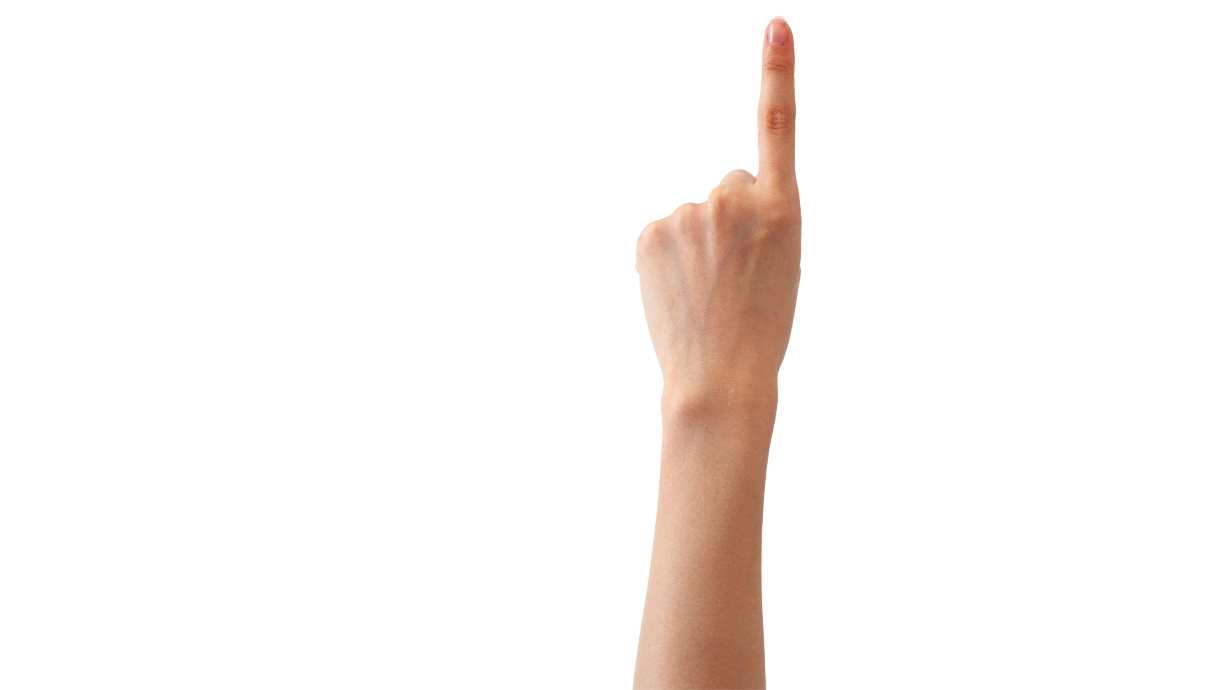 项目背景
介绍标签
项目练习
兴趣作业
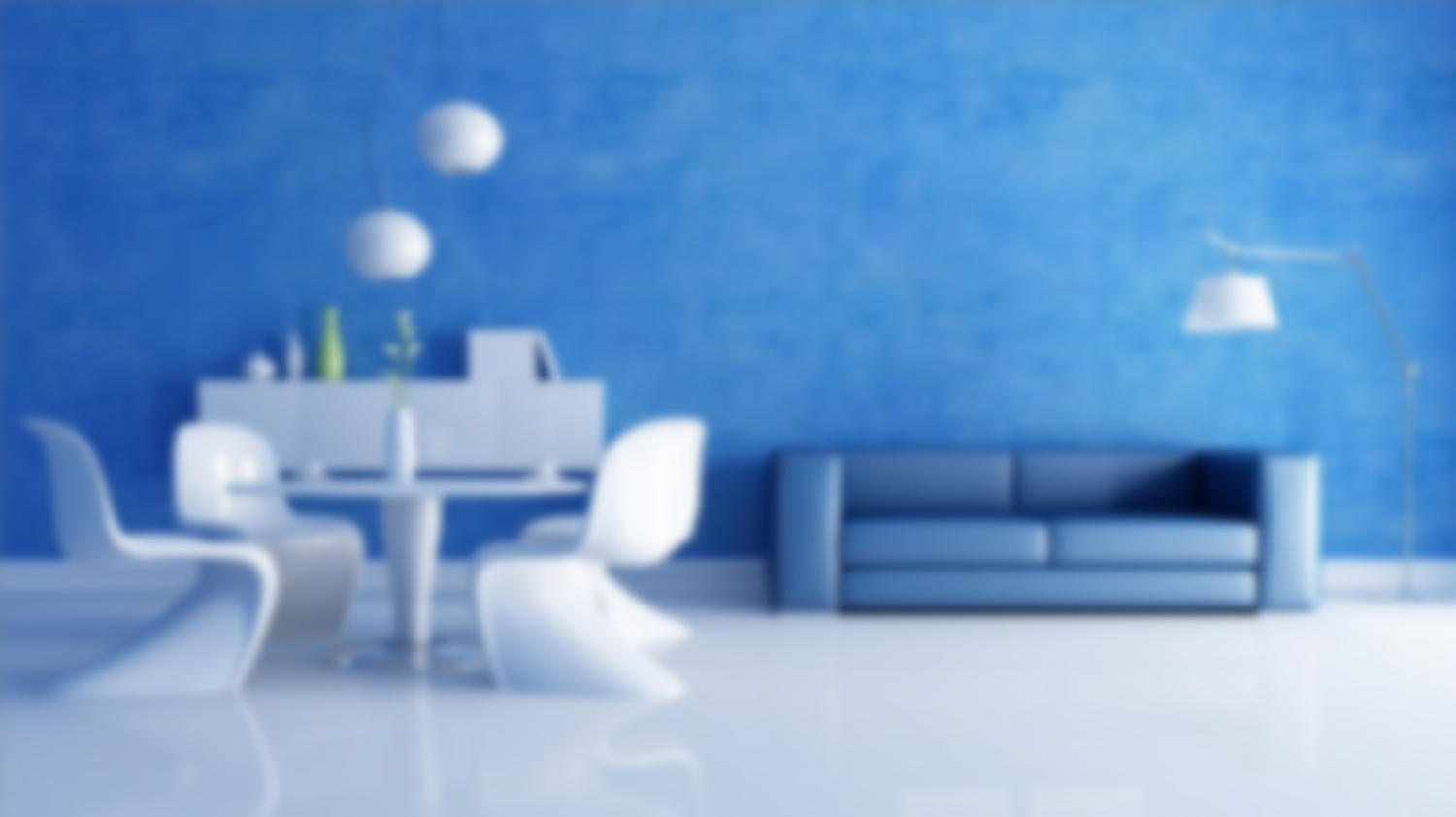 第一部分
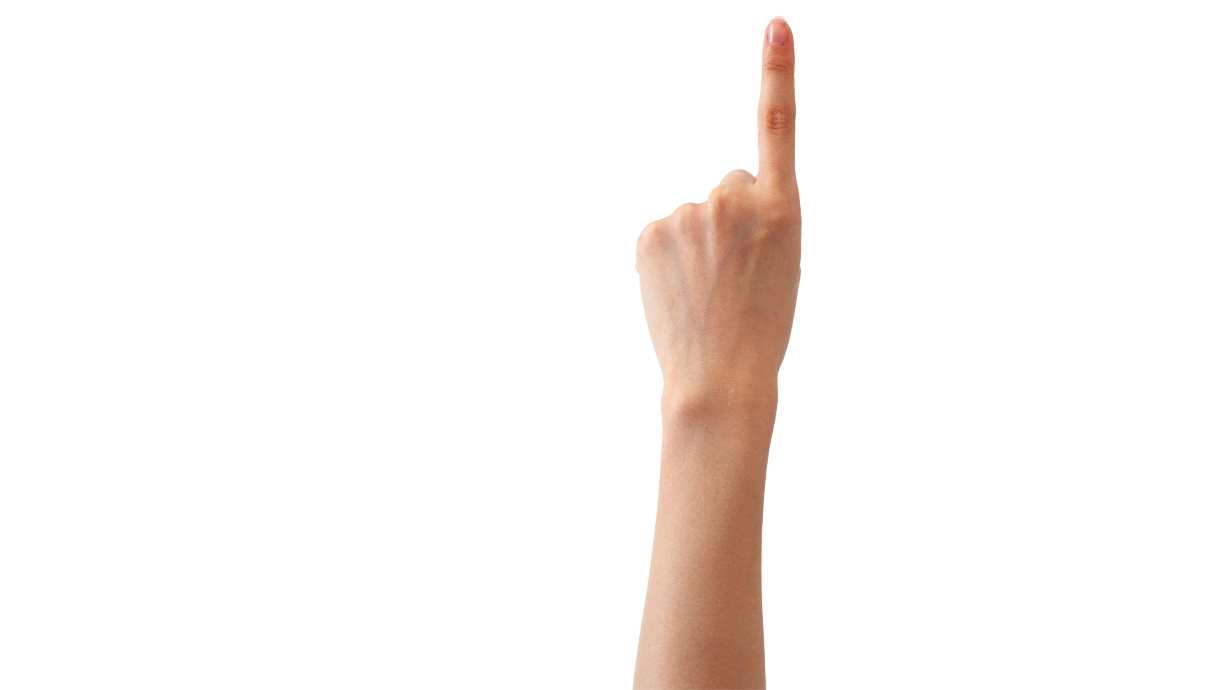 第一部分
项目背景
项目背景
输出信息
项目背景
华为云技术需要在官网发布一则关于手机数据算法加密的开源代码公告。
显示代码
公告详情
设置基础地址
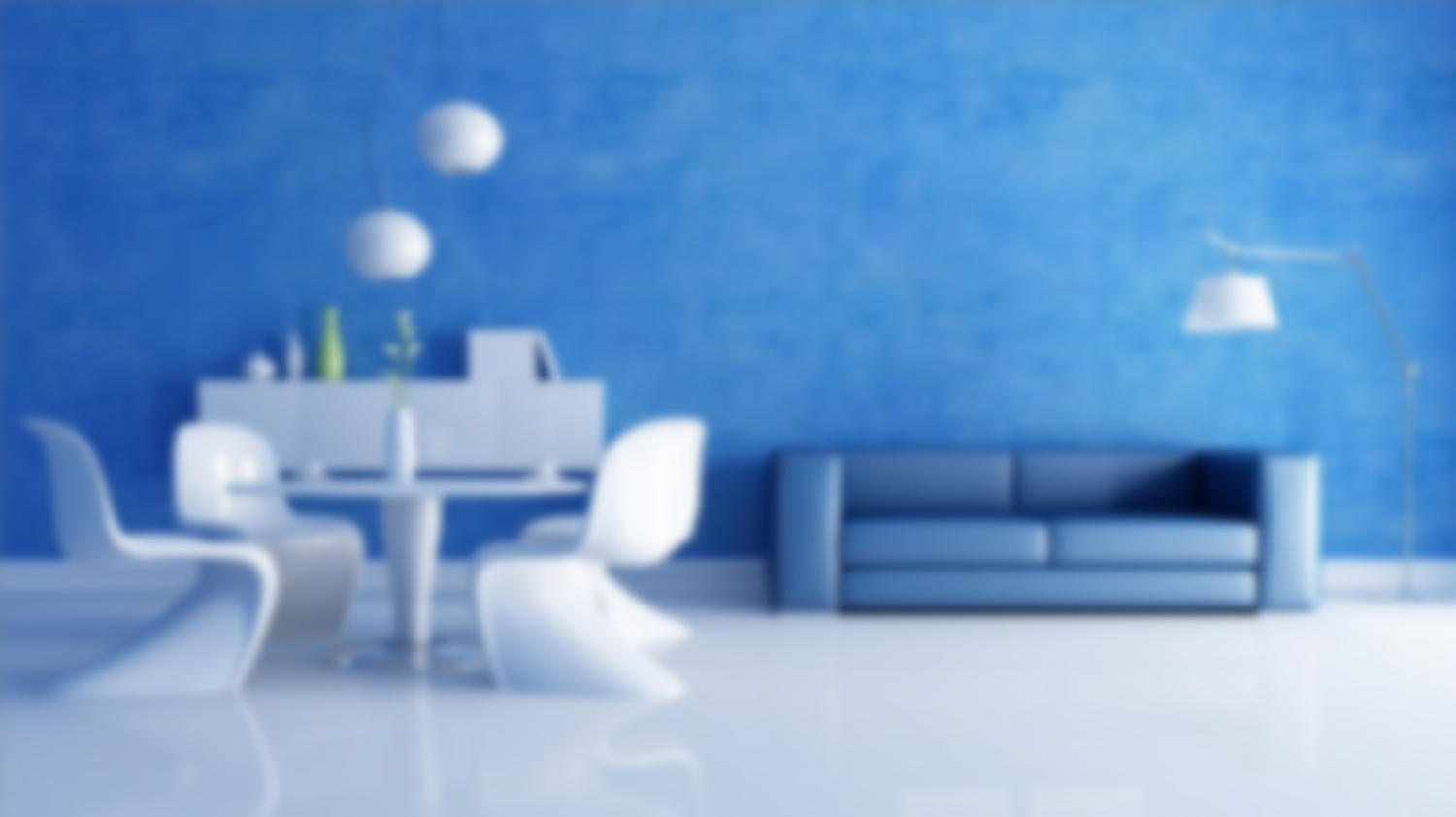 第二部分
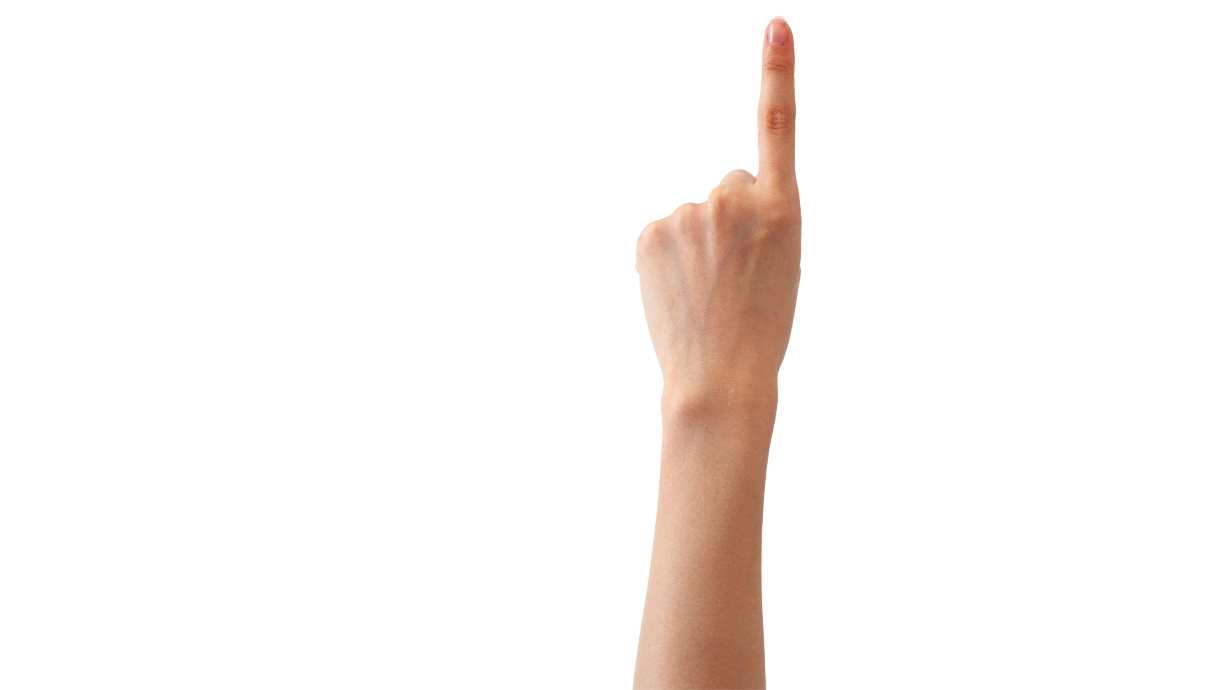 第二部分
输出及元信息标签介绍
输出标签
tt
kbd
var
dfn
pre
code
samp
xmp
<pre>预留空间</pre>
<code>代码</code>
<tt>打字机文本</tt>
<kbd>键盘文本</kbd>
<var>定义变量</var>
<dfn>定义项目</dfn>
<samp>样式代码</samp>
<xmp>预格式文本</xmp>
元信息
<head></head>
<title></title>
<base />
<meta />
<basefont  />
<basefont color="red" size="10" />IE9以下支持
<base href="img/" target="_blank">
<meta http-equiv="refresh" content="30" />刷新，与http相关
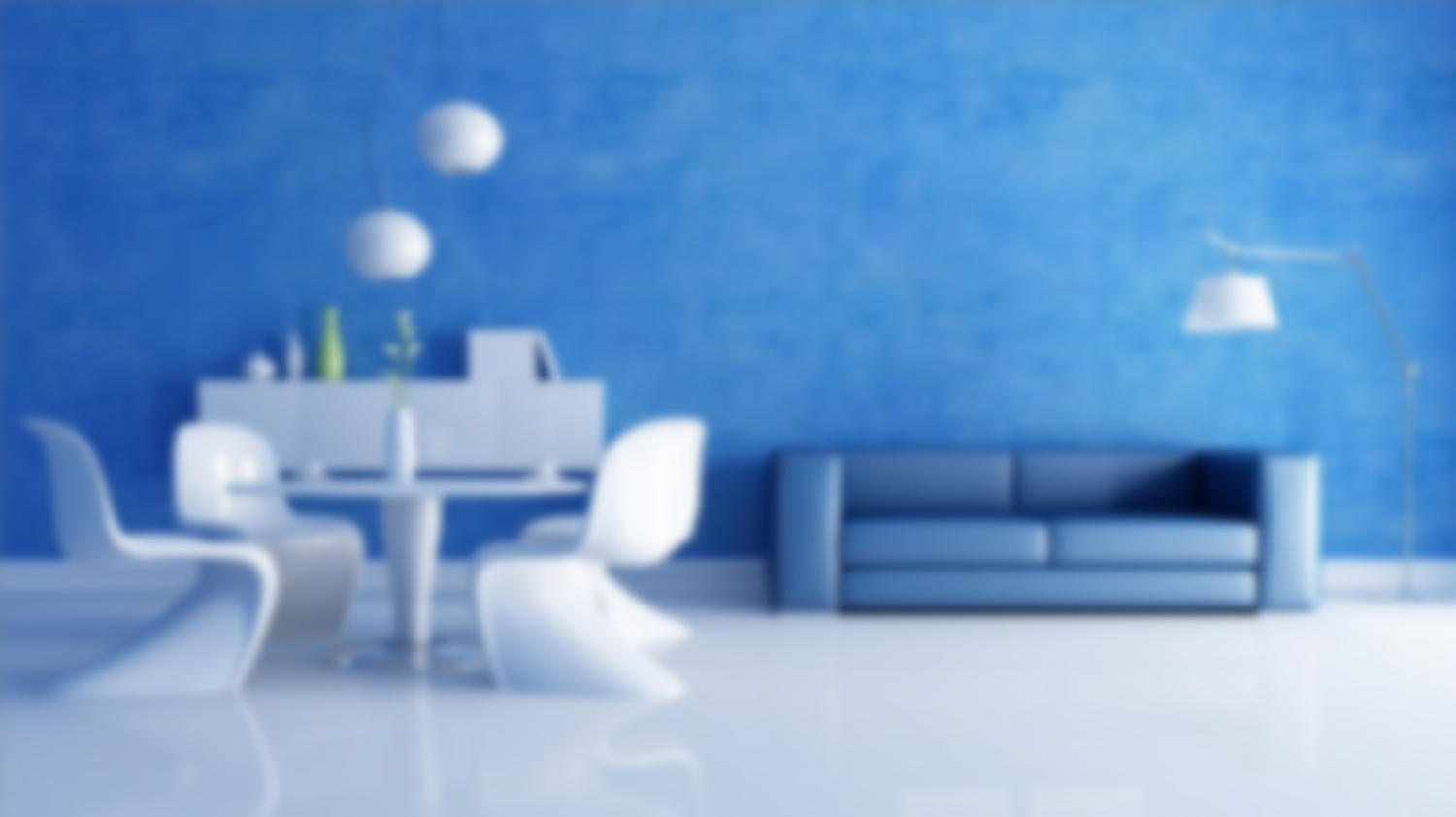 第三部分
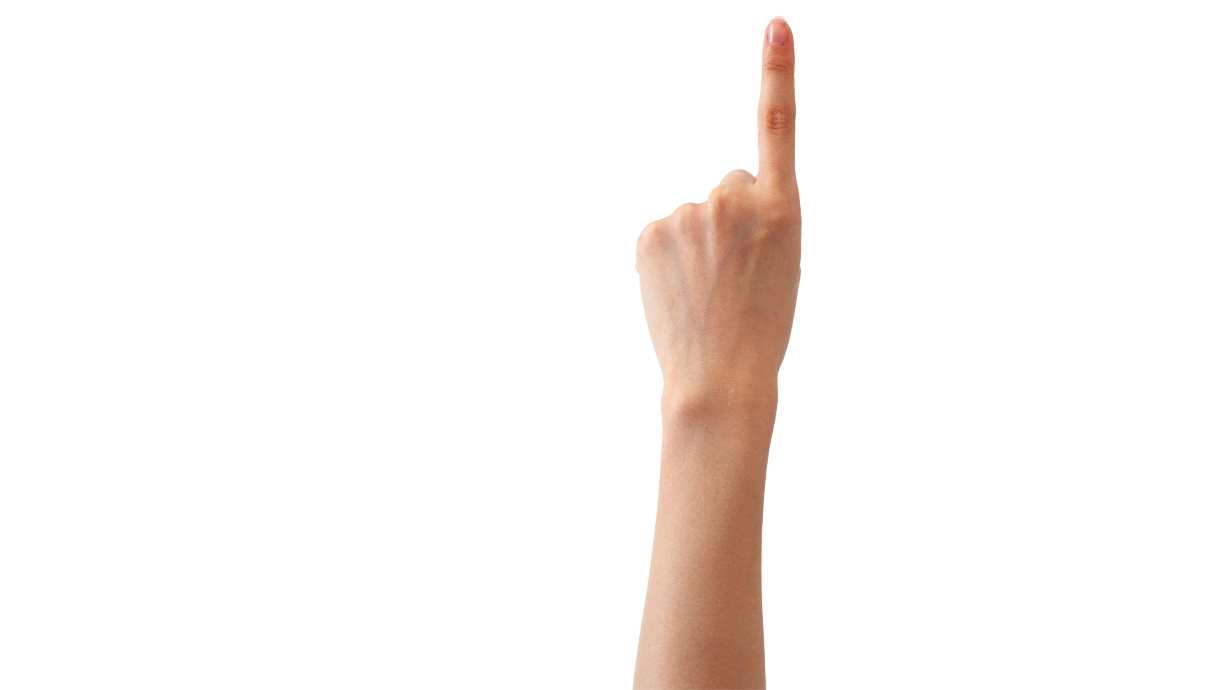 第三部分
项目练习
项目练习
<script type="text/javascript"> 
    /*
     *  window.alert()  把小括号里的内容，以弹窗的方式显示出来
     * window是BOM对象，指的是整个浏览器，可以省略不写
     * '我是李康达，我为GDP代言'
     * 我们需要输出的内容，这些内容需要用一对单引号或一对双引号引用起来
     * ;(分号)表示一行代码结束
     * 如果一行只写一行的代码可以省略分号，但是不建议
     * 
     */
    window.alert('我是李康达')
    alert("我为GDP代言")
</script>
1
文字信息
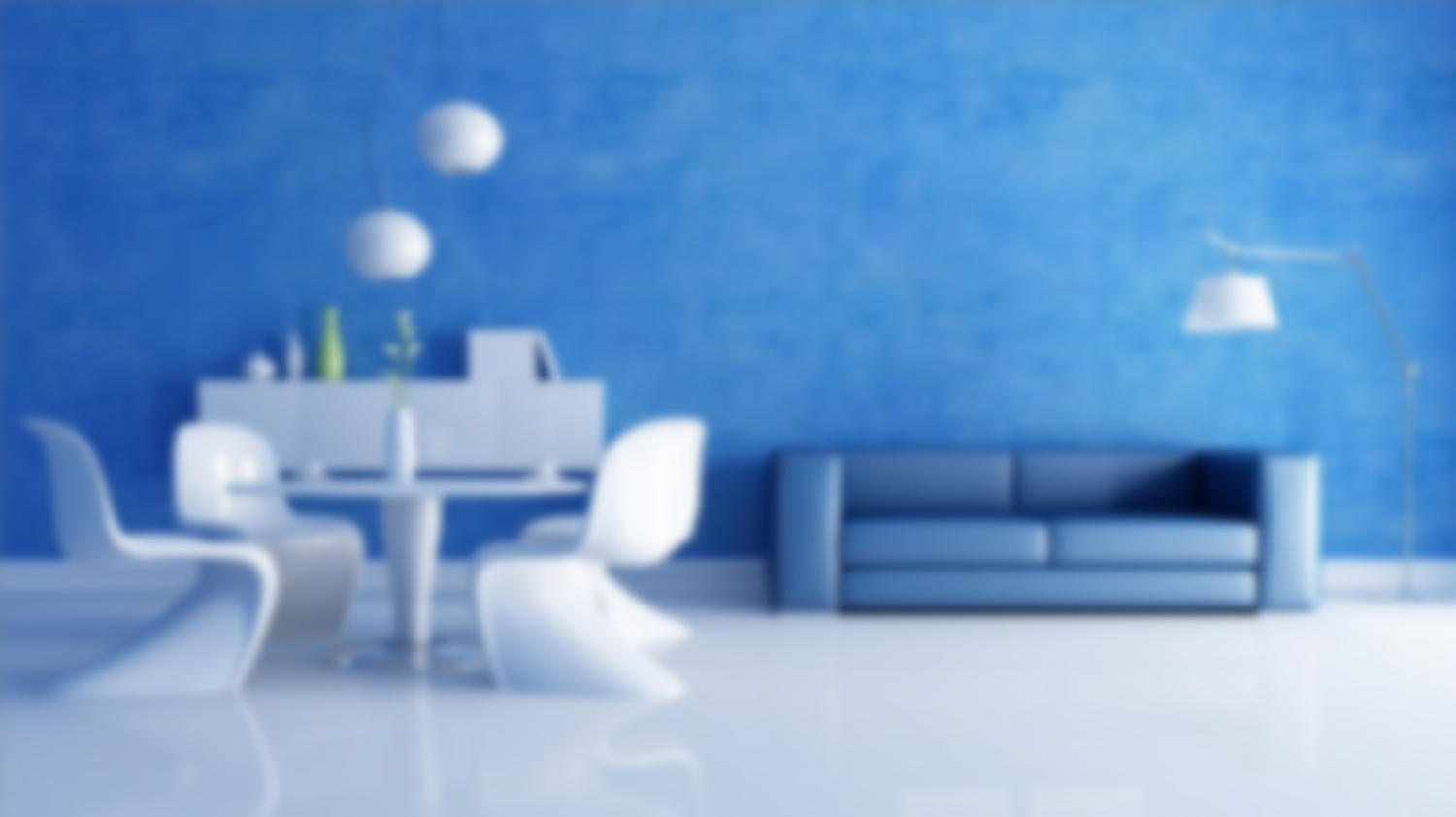 第四部分
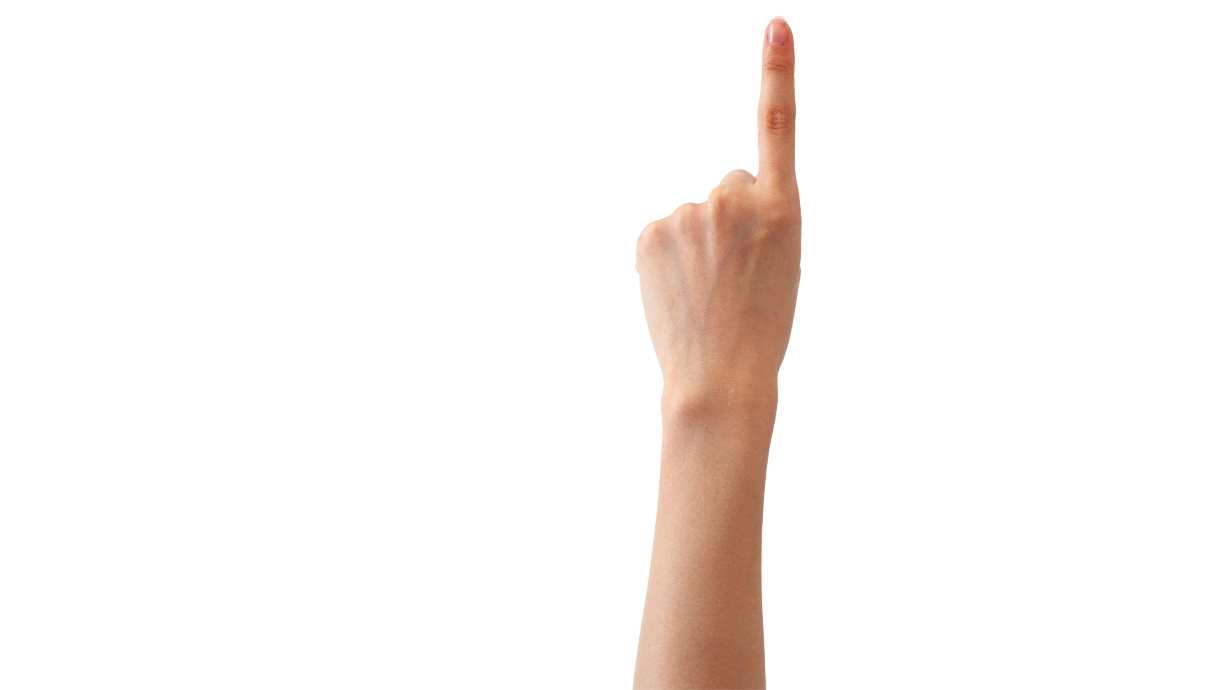 第四部分
兴趣作业
兴趣作业
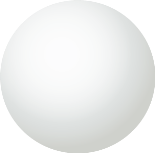 语义化标签介绍
输入标签介绍
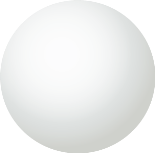 链接及脚本介绍
表格标签介绍
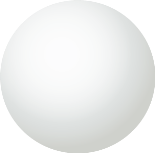 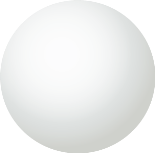 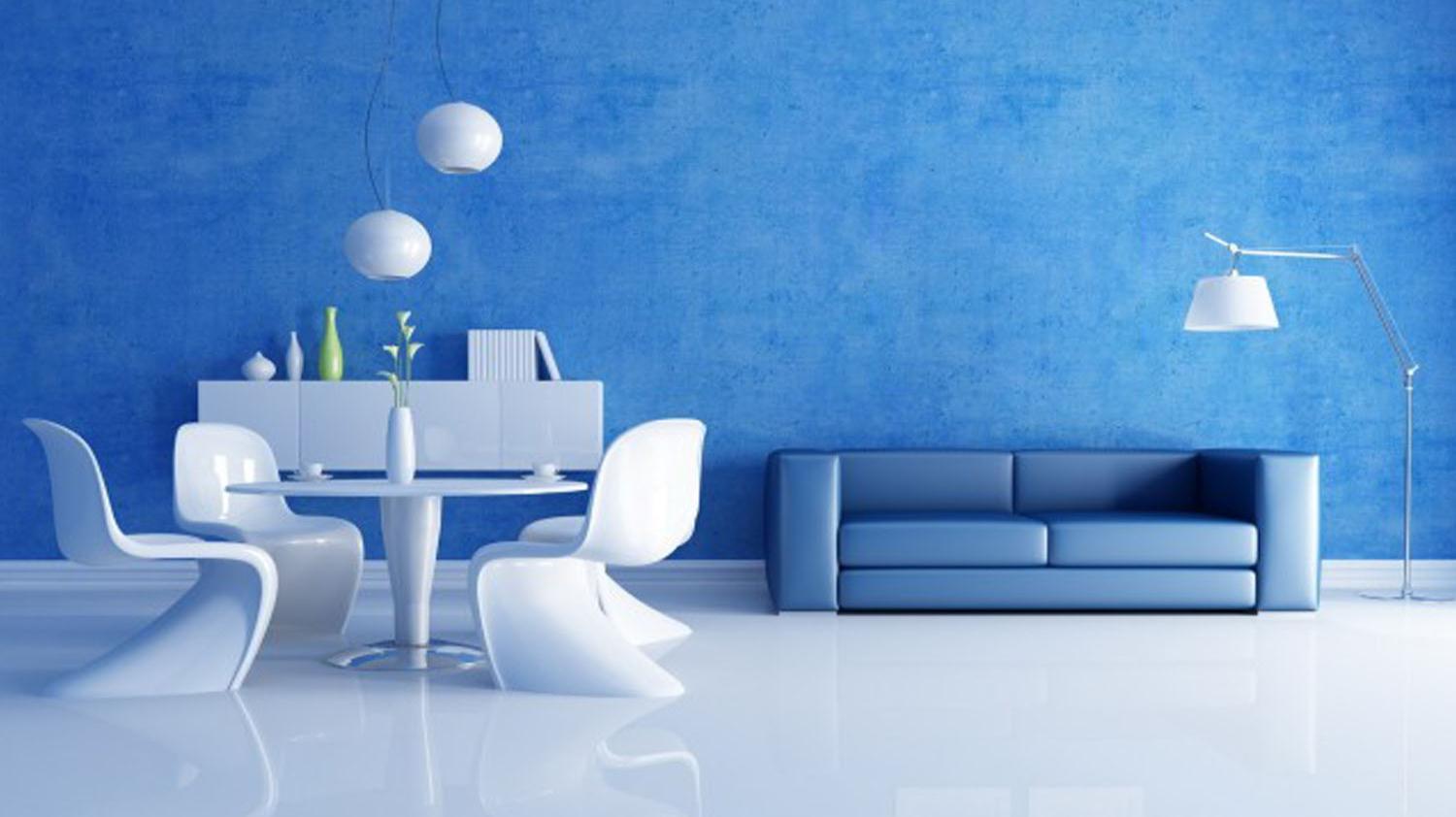 THANK YOU